ОТ ЗЁРНЫШКА  ДО  ХЛЕБУШКА.
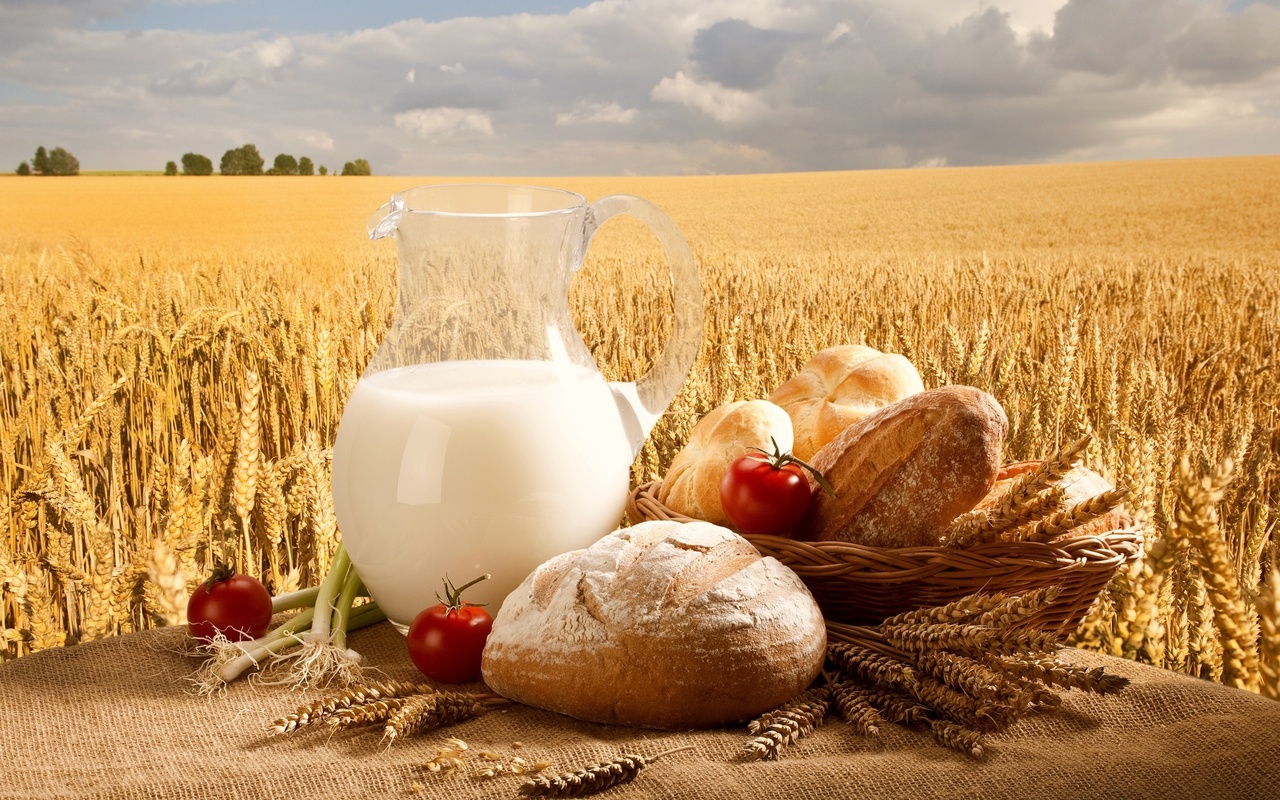 ПРЕЗЕНТАЦИЯ  НОД.    АВТОР: ВОСПИТАТЕЛЬ СУНЦОВА Е.А.
[Speaker Notes: Ребята, послушайте стихи: «В каждом зёрнышке пшеницы летом и зимой cила солнышка хранится и земли родной. Как вы думаете, каким образом связаны зёрнышки, земля и солнышко? А чего ещё не хватает, чтобы зёрнышко проросло?]
В каждом зёрнышке пшеницы летом и зимойСила солнышка хранится и земли родной.
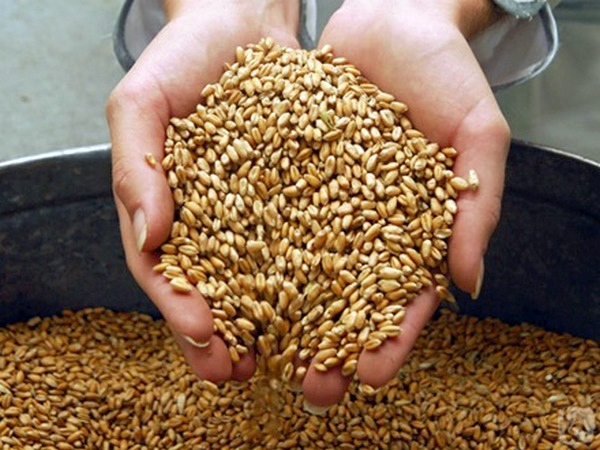 Вешний день, пахать пора. Вышли в поле трактора.
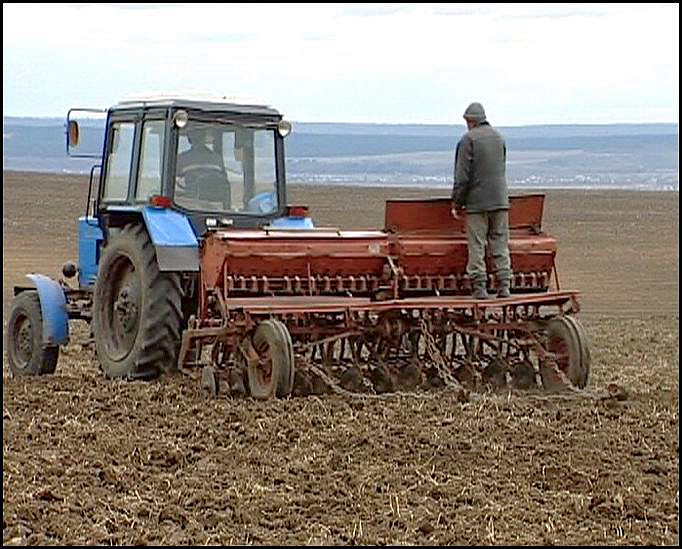 Зернышко-крошка лежало в земле, лежало, согрелось, разбухло в тепле.Сначала разбухло, потом проросло. Тонким росточком на грядке взошло
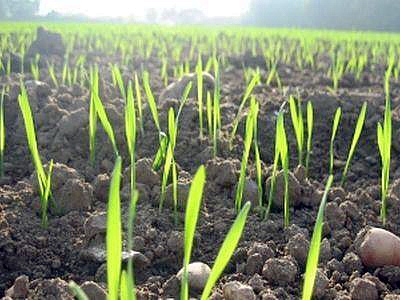 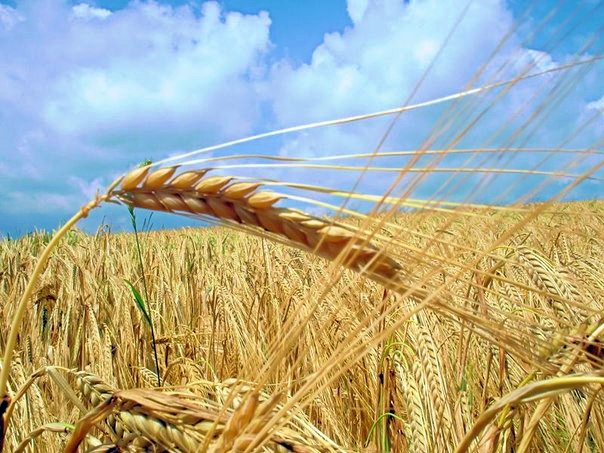 Гнули колос злые ветры, и дожди на колос шли, 
Но сломить его за лето так они и не смогли. 
Вот какой я! - он хвалился - с ветром справился, с водой! 
До того он загордился, вырос кверху бородой
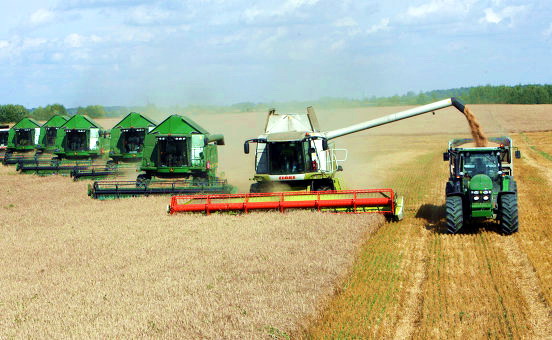 Два комбайна в поле ходят. Взад-вперед, из края в край.
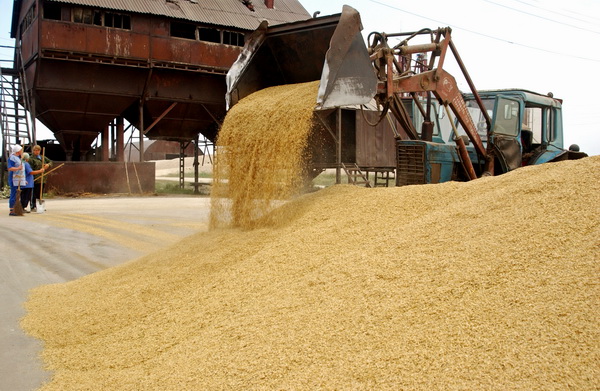 Жнут - молотят, 
жнут - молотят, 
убирают урожай.
Золотые зернышки жарятся на солнышке.Ехать зернам в кузовах, да вертеться в жерновах
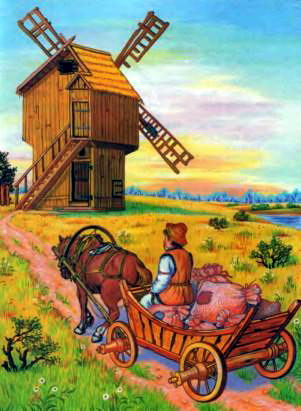 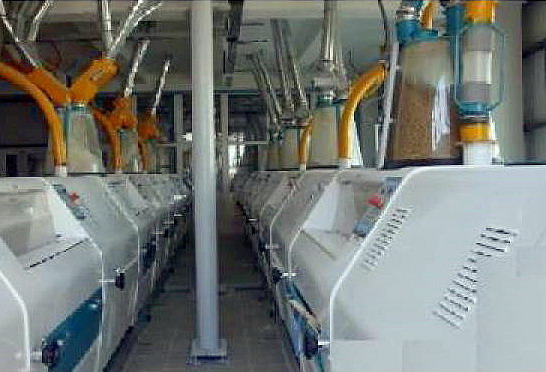 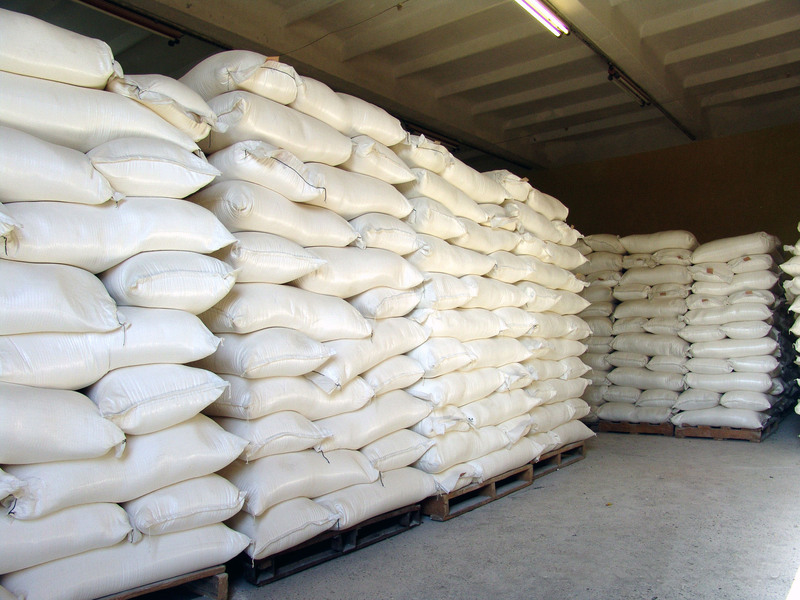 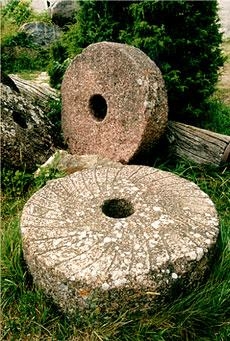 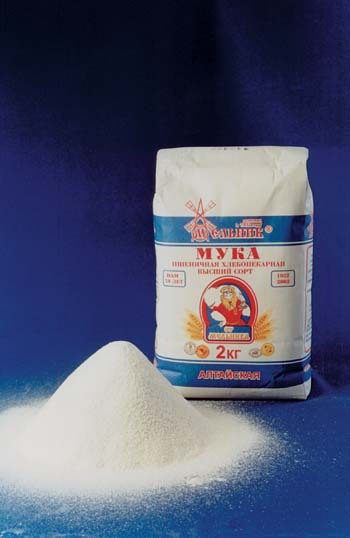 И золотые руки Пекарей румяный хлеб замесят поскорей.
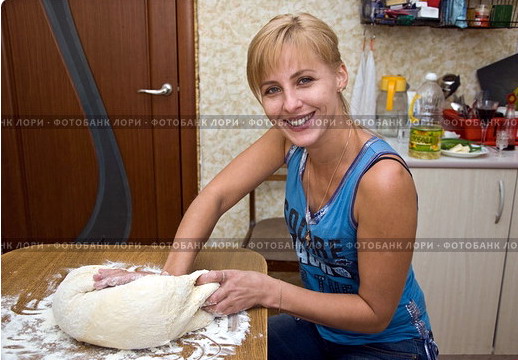 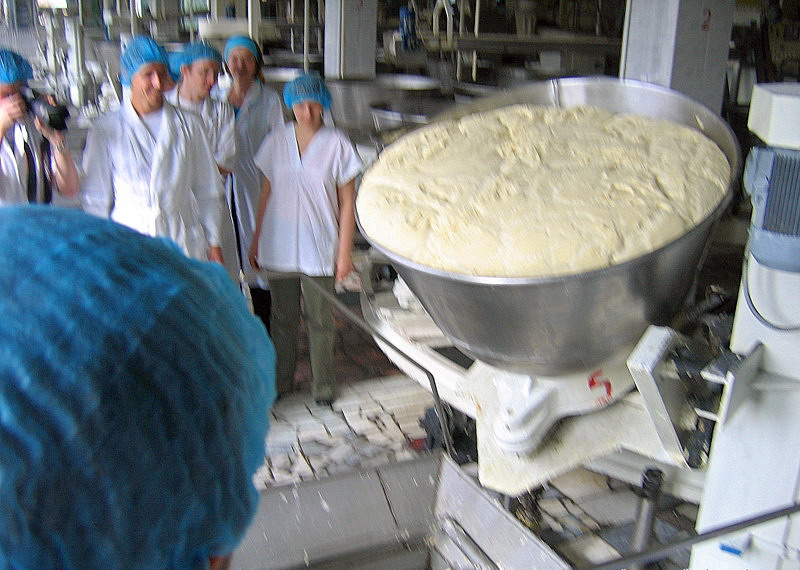 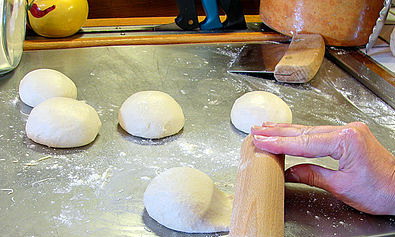 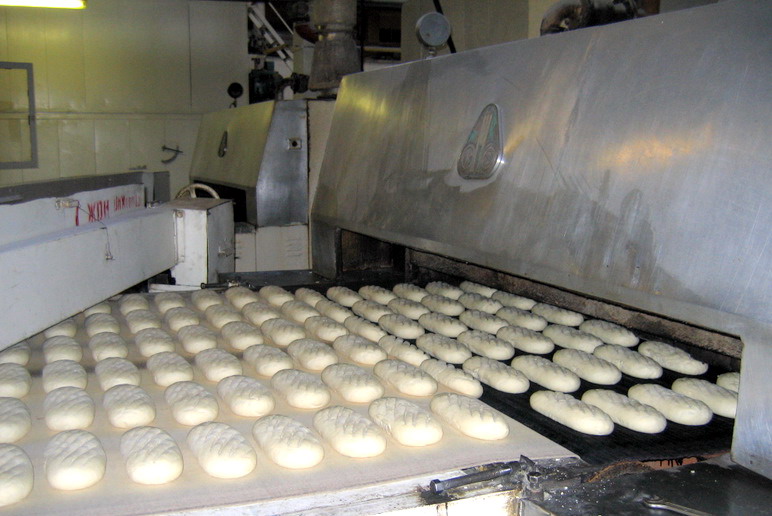 В печь сперва его сажают, а как выйдет он оттуда,То кладут его на блюдо. Ну, теперь зови ребят! По кусочку все съедят
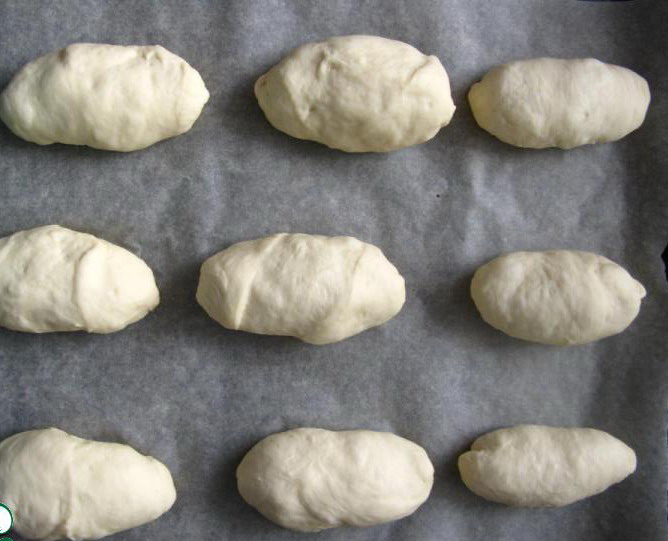 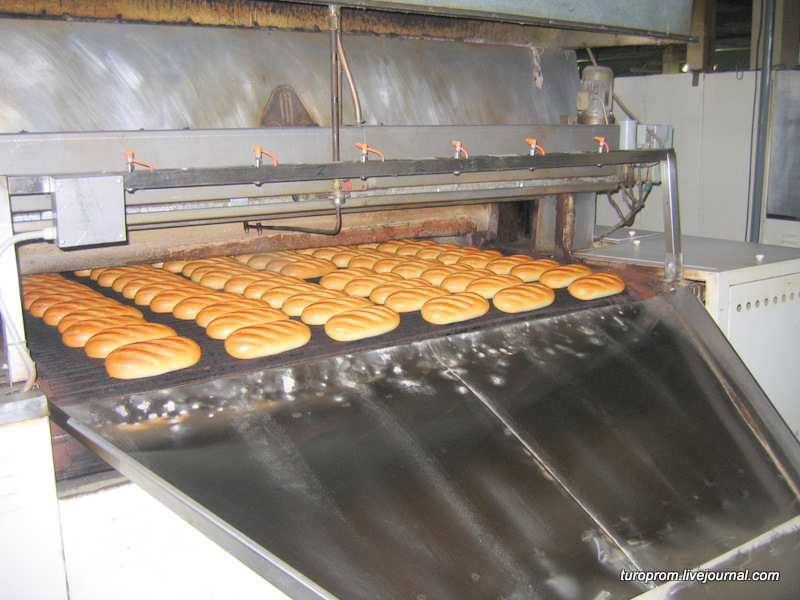 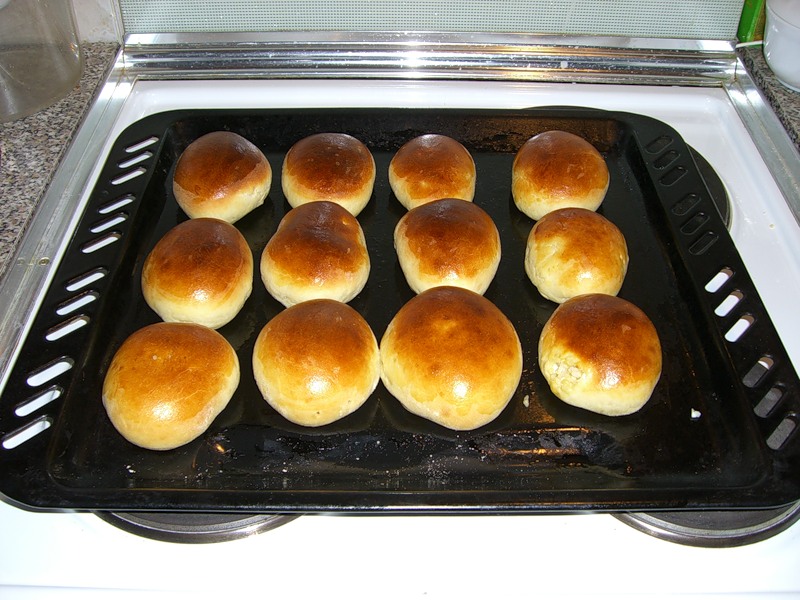 Вот он Хлебушек душистый,  вот он теплый, золотистый. В каждый дом, на каждый стол, он пожаловал, пришел.
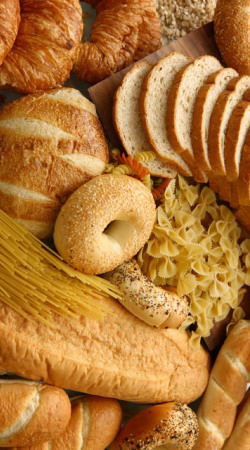 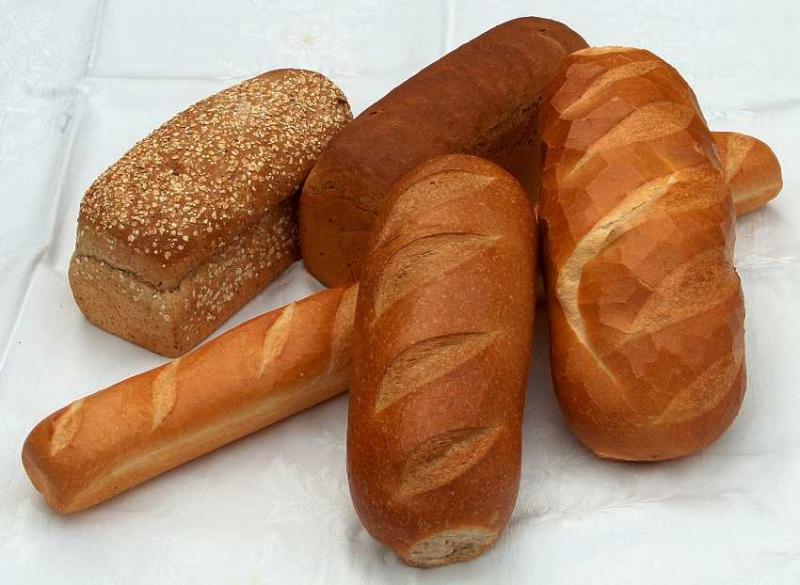 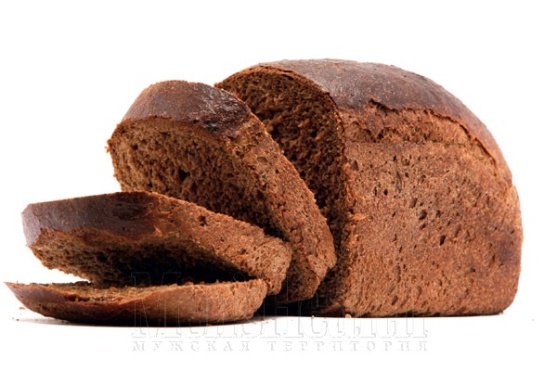 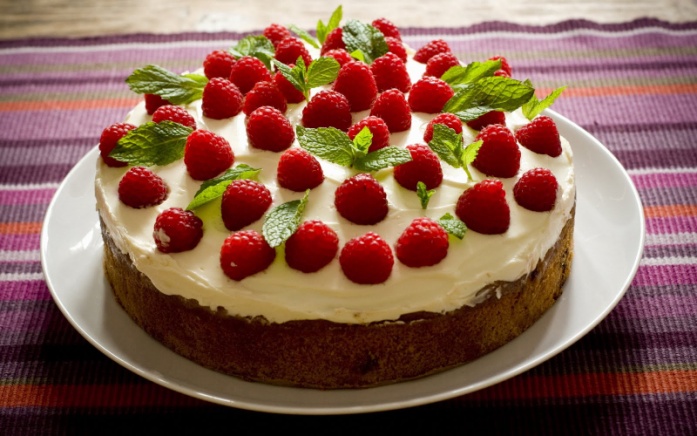 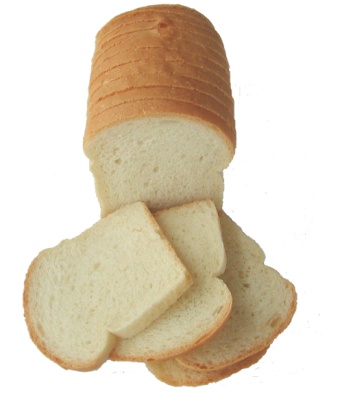 В нем здоровье наша, сила, в нем чудесное тепло. 
Сколько рук его растило, охраняло, берегло. 
В нем - земли родимой соки, Солнца свет веселый в нем... 
Уплетай за обе щеки, вырастай богатырем!